NCDPIExceptional ChildrenDirector and Coordinator Webinar10/12/2021
2
Child Count & Eligibility
3
4
5
6
ECATS: Rules of Completion
EC Process
A new IEP cannot be finalized if the eligibility has expired.
Federal Reporting
A student may be counted on Child Count if there is a current IEP on December 1 and April 1.
Trouble spot - when these two separate rules of completion intersect.

Eligibility Expired		Student cannot be counted on Child 
IEP Expired                    Count if these two events exist on  
                                            December 1 or April 1.
7
Troubleshooting
Review Local Practices That May be Problematic
Is testing required for all required screening/evaluations at initial, reevaluation and/or triennial, regardless?
We test every other triennial?
We test for all required evaluations even if we have existing data that may be current and relevant?
We test all out of state transfers?
We test all in state transfers?
8
Troubleshooting
Review Local Practices That May be Problematic
Do we address eligibility at every reevaluation even if it is only for programming?
Do we schedule the triennial reevaluation too close to the eligibility expiration date?
9
Indicators 11 & 12
10
This Year…..
No process or calculation change in 20-21

Presented to Superintendents & Charter Administrators

Quarterly meeting August 11 & 12

Anticipate non-compliance data on indicators

State impact on OSEP Determination
11
Fiscal Updates
12
Fiscal Updates
ARP Funds (PRC 185 and 186)
Allotment, applications, budget, period of availability, MOE

 PRC 082
No cost extension, applications
13
Special Grants
Grant applications opened on September 7, 2021.  Special grants, with the status of Chief Administrator Approved, are reviewed monthly after the 15th.  Notification of review is made through NCCCIP  
For your review, the Special Grants Training recording, along with the PowerPoint are available on the EC Website here under the Special Grants section
14
MOE
Maintenance of Effort (MOE) Training & Technical Assistance

If you were unable to attend the MOE training or if you need a refresher, the recording, along with the PowerPoint, are available on the Exceptional Children website here: https://www.dpi.nc.gov/districts-schools/classroom-resources/exceptional-children/compliance-and-fiscal-monitoring/fiscal-monitoring and on the NC CCIP Home Page.  The MOE Expenditure Table opened for PSUs with approved IDEA grant on October 1, 2021 and is due on October 31, 2021. 

Note:  If you were unable to attend the MOE technical assistance session last week, there will be another session from 8-11:30 and 1-4:30 on Tuesday, October 19th.  These sessions are available for EC Directors to ask MOE questions and receive direct feedback from the Fiscal Monitors about the new MOE process.  Please click on this link to attend the session: https://ncgov.webex.com/meet/adam.parent.
15
Reminder
LEA Self Assessments 

The LEASA Improvement Plan is due October 31, 2021 
PSUs will submit only the improvement plan portion this year (Core Element ratings are not required).
PSUs can write/upload a new plan, revise/upload an existing plan, or maintain an existing plan (no upload/changes).
A blank template for the Improvement Plan can be used as a work space prior to submission in Qualtrics at https://ncdpi.az1.qualtrics.com/jfe/form/SV_bemd4L5Nsb9tcl8
16
House Bill 1030
17
House Bill 1030
Consent for Release of Information to the Residential Schools for the Deaf and Blind
October 1 deadline to disseminate consent form to parents of students with:
Primary eligibilitiies of DF, HI, DB, VI, MU with vision and/or hearing impairment

November 30 deadline to:
submit any "yes" consents; OR
Indicate no parents in district provided consent

Electronic forms and reporting link
18
Converting Text to Braille Demo
Braille Blaster demo
Free through American Printing House for the Blind

Can convert text to different size fonts or braille
If you have a braillist or someone interested in learning to convert files to braille, reach out to: 
Crystal Patrick, crystal.patrick@dpi.nc.gov
Dr. Alan Chase, alan.chase@dpi.nc.gov
19
Staff Changes
PIPD SC--In interview process

SPD SC--In interview process

NEW IDEA Fiscal Consultants
Milinda Martina
Lisa Blanton

New:  Consultant for VI
Dr. Alan Chase
Virginia Madorin and Dr. Alan Chase will serve as co-directors of the Deaf/Blind grant


NE/SE Regional Coordinator -- In Process
20
Staff Updates
New:  PIPD re-assignments:
Melissa Towery-- Project Director for NCSIP
Currently, FOM backup

Regions 7 & 8 Literacy:  Teri Queen

Regions 7 & 8 Math: In hiring process

Region 5 & 6 Math:  In hiring process
21
Compliance Cohort
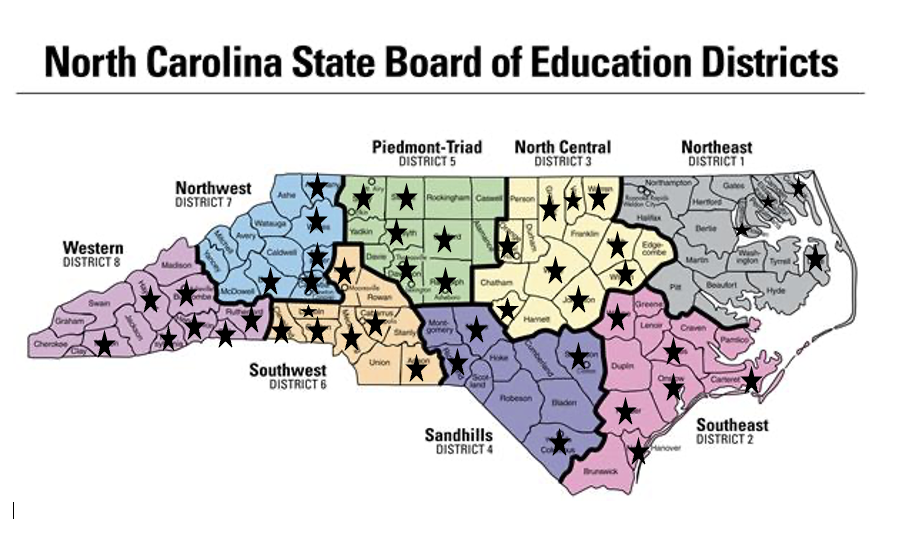 131 Participants
61	Public School Units
22
CEC Partnership
23
CEC Partnership
Purpose: Increase retention of early career special educators
Teachers are twice as likely to leave the profession within the first two years of employment
Most common exit interview reasons:
Lack of administrative support
Behavioral issues
Paperwork
24
CEC Partnership
First and Second Year teachers / RSPs receive:
CEC membership / Special Division membership
All print journals
Access to all CEC webinars
National CEC mentorship
NC CEC conference registration
NC CEC mentoring
NC EC Conference registration
Ongoing meetings with DPI and CEC
First Year Special Education Teacher Survival Guide
25